Well come Students
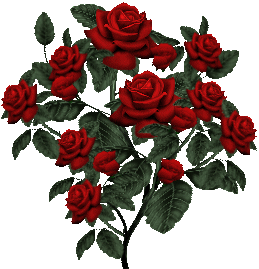 Presented by
Nasima begum
Assistant Teacher. 
Dhaisar Govt.Primary School.
Rajnagar,Moulvibazar.
Lesson Introducing
Class: Four         Unite: 11
Sagar and His Family.
Time:40 minute
Learning outcomes
Listening3.2.1 :Student will be able to understand questions about family  and friend.
 
Speaking:1.1.1   repeat  after  the teacher and say words , pharse  and  sentence with proper sounds  stress  and  intonation
Reading : 1.4.1  student will be able to read  word ,and phrese  and  sentence in  the  text  with with proper pronunciation  stress and intonation 
Writing 10.2 : To write a short composition about oneself,family and other similar topics
.
Lets see a picture
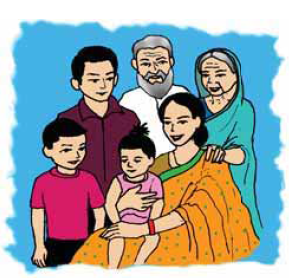 INPUT
Title declaration:
Sagors Family
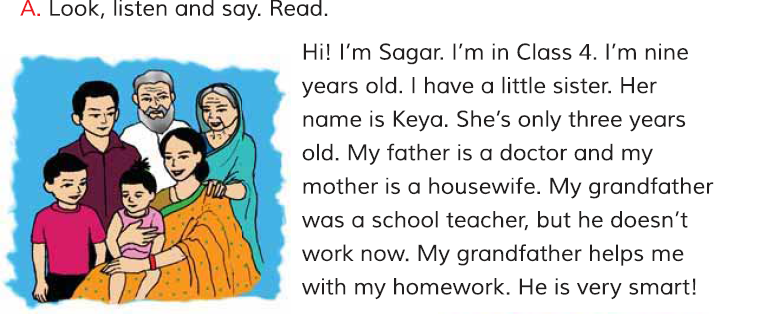 Teacher activities
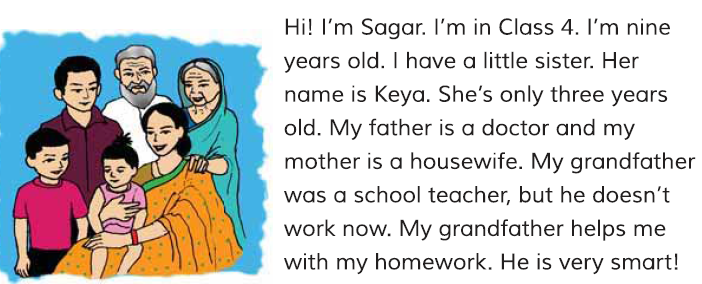 Students activities
PRACTICE
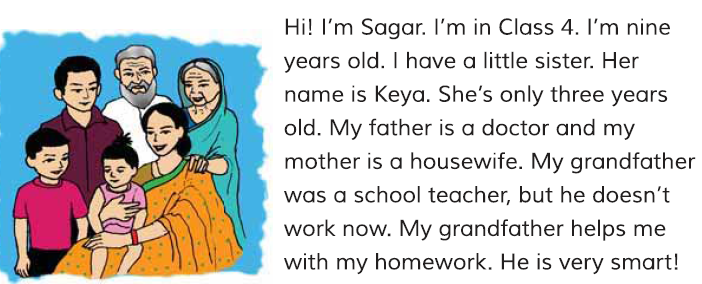 Group work
Group:1.Find out the words
Sister
Student
Grandfather
Housewife
Group:2. Make Sentence.
I am a students.
He is my grandfather.
His mother is housewife.
Task
1.Who is sagor ?
1.Who is sagor ?
Ans : Sagor is a  student.
2. How old is he ?
Ans:He  is nine years old.
Home work
Write five sentence about Sagor.
Thank you
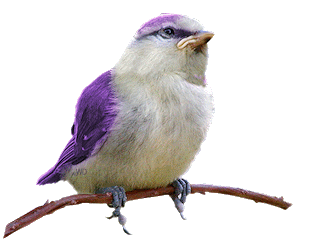 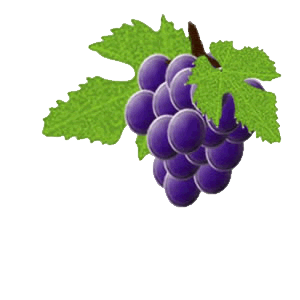